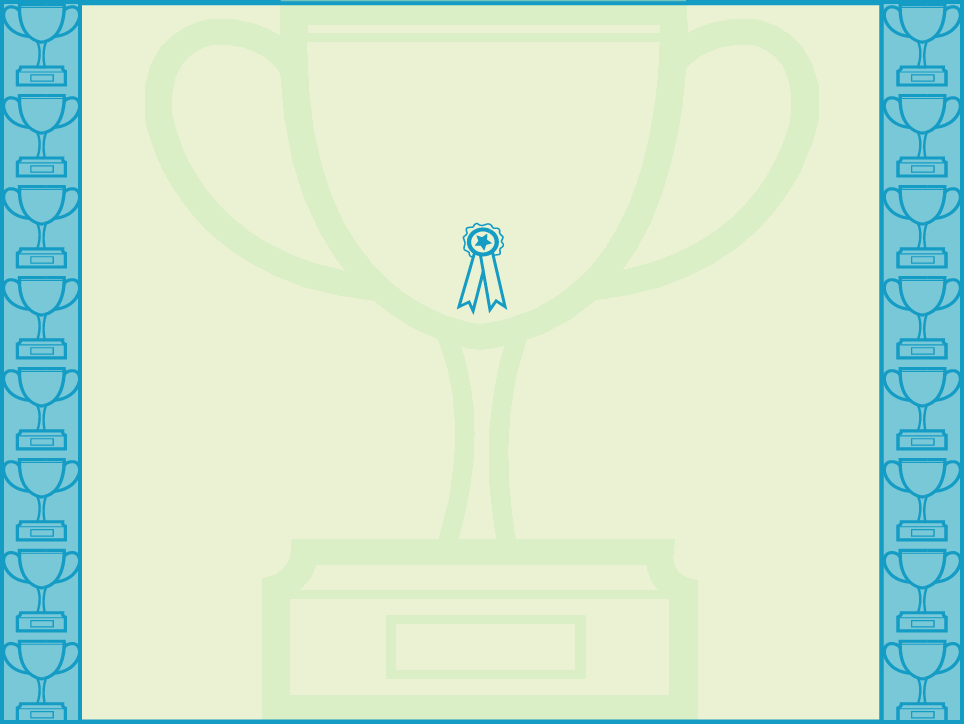 ABHA  ULUSLARARASI  TÜRK  OKULUFEN VE TEKNOLOJİÜSTÜN BAŞARI BELGESİ
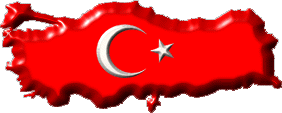 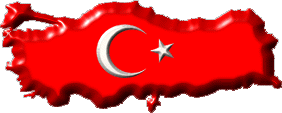 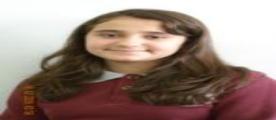 GİZEM BİLGİN
ABHA  ULUSLAR ARASI  TÜRK  OKULU  2012 - 2013 eğitim - öğretim  yılı  1. döneminde 
Fen  ve  Teknoloji  dersine  olan  özel  ilgisi, üstün  ders  içi  performansı  ve  87,4 ortalama  ile   
8/A  sınıfından  GİZEM  BİLGİN  bu  belgeyi  almaya  hak  kazanmıştır.

Kendisini  tebrik  eder, başarılarının  devamını  dilerim.


23 / 01 / 2013
BARIŞ  YAĞMUR
Fen  ve  Teknoloji  Öğretmeni
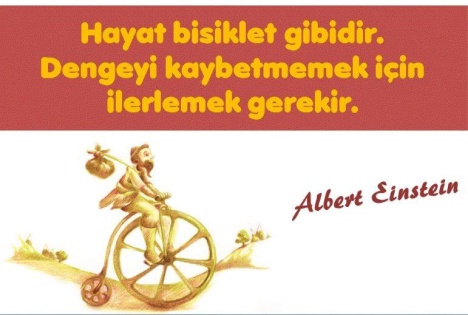 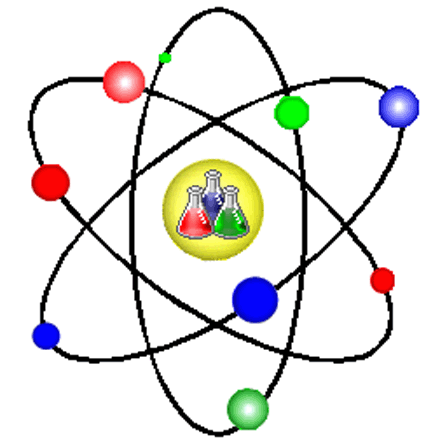